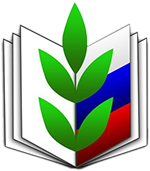 Ярославская городская организация Профессионального союза работников народного образования и науки Российской Федерации
Председатель ППО МДОУ «Детский сад №192» г. Ярославль: Полякова Елена Сергеевна
Профсоюз - это
Согласно статье 1 Устава Профессионального союза работников народного образования и науки Российской Федерации (далее Устав) Профессиональный союз работников народного образования и науки Российской Федерации (далее Профсоюз) – общероссийская, добровольная, общественная, самоуправляемая, некоммерческая корпоративная организация, объединяющая членов Профсоюза – работников, связанных общими профессиональными, социальными и трудовыми интересами по роду их деятельности в образовательных организациях, осуществляющих образовательную деятельность, органах, осуществляющих управление в сфере образования, иных организациях сферы образования и науки, и обучающихся в профессиональных образовательных организациях и образовательных организациях высшего образования.
Цели Профсоюза:
представительство и защита индивидуальных и коллективных социальных, трудовых, профессиональных прав и интересов членов Профсоюза;  
повышение качества жизни членов Профсоюза, достижение справедливого и достойного уровня оплаты труда, пенсий и социальных пособий, стипендий, социальной и правовой защищенности работников и обучающихся; 
- реализация прав Профсоюза и его организаций на представительство в коллегиальных органах управления организациями сферы образования.
Задачи Профсоюза
1. Представительство интересов работников в социальном партнерстве, ведение коллективных переговоров на всех уровнях власти, заключение коллективных договоров и соглашений от имени и в интересах членов Профсоюза, а также работников, уполномочивших Профсоюз, организации Профсоюза на ведение коллективных переговоров, контроль за выполнением коллективных договоров, соглашений. 
2. Содействие сохранению гарантий получения бесплатного образования, практической реализации государственной политики приоритетности образования и науки.
Задачи Профсоюза
3. Контроль за соблюдением работодателями и их представителями трудового законодательства и иных нормативных правовых актов, содержащих нормы трудового права, защита членов Профсоюза от незаконных увольнений. 
4. Контроль за занятостью и соблюдением работодателями гарантий высвобождаемым работникам, установленных законодательством Российской Федерации. 
5. Контроль за обеспечением здоровых и безопасных условий труда в организациях сферы образования.
Задачи Профсоюза
6. Содействие своевременному и качественному повышению квалификации работников образования. 
7. Укрепление и развитие профессиональной солидарности, взаимопомощи и сотрудничества в организациях сферы образования

Профсоюз необходим работнику потому, что эта общественная организация защищает интересы работников отрасли, контролирует и регулирует социально-трудовые отношения.
«Ты нужен Профсоюзу, Профсоюз нужен тебе!» 

Протягивает руку помощи! 
Решает социальные проблемы! 
Отстаивает права и интересы человека труда! 
Формирует основные требования к работодателю! 
Содействует росту заработной платы!
Осуществляет представительство интересов в суде! 
Юридически поддерживает и защищает! 
Знает, что делать!
Льготы и преимущества члена Профсоюза
Обеспечивают детей членов Профсоюза билетами на новогодние праздники с оплатой их за счет средств Профсоюза; участвуют в организации отдыха работников организаций муниципальной системы образования и их детей. 
За активное участие в деятельности Профсоюза члены Профсоюза решением выборного органа первичной профсоюзной организации могут отмечаться следующими видами поощрений:  
премирование (за счет средств первичной профсоюзной организации); 
 награждение Почетными грамотами
Основные направления деятельности Профсоюза
Основные направления правозащитной 
деятельности Профсоюза
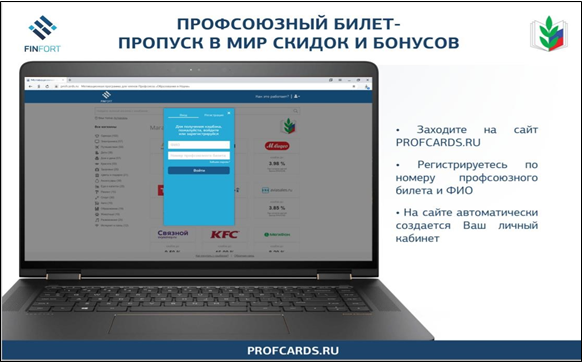 Профсоюзная дисконтная программа
Компенсации и льготы члену профсоюза
Ярославская городская организация Профсоюза образования:
Бесплатная юридическая помощь по социально-трудовым вопросам
Бесплатное обучение членов Профсоюза
Компенсация санаторного лечения из бюджета областной организации Профсоюза (200 рублей в день)
Компенсация летнего детского отдыха из бюджетов областной организации Профсоюза (1000 рублей) и городской организации Профсоюза (1000 рублей)
Компенсации и льготы члену профсоюза
Ярославская городская организация Профсоюза образования:
Компенсация стоимости путевки в санаторий "Ясные зори" (1000 рублей)
Материальная помощь при рождении ребенка
(1000 рублей)
Скидка на услуги "Медикал он групп" (20 %)
Скидка на услуги "Центр семейной медицины" (10 %)
Программа страхования "Согласие" скидка до 50%
Программа "Антиклещ"
Важно всегда помнить, что Профсоюз 
не может быть не хуже и не лучше, 
он такой, как и мы с вами!
Спасибо за внимание!
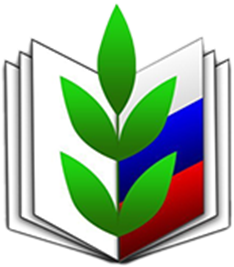